Уравнение
 окружности
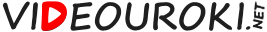 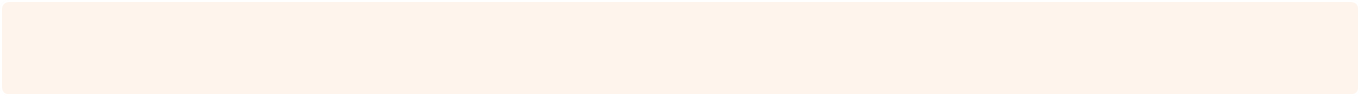 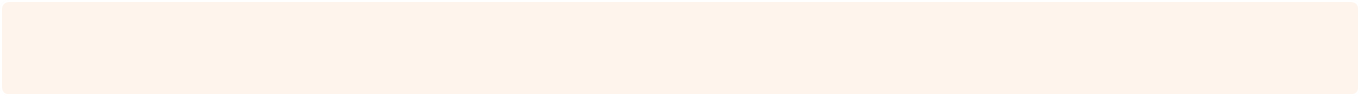 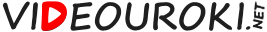 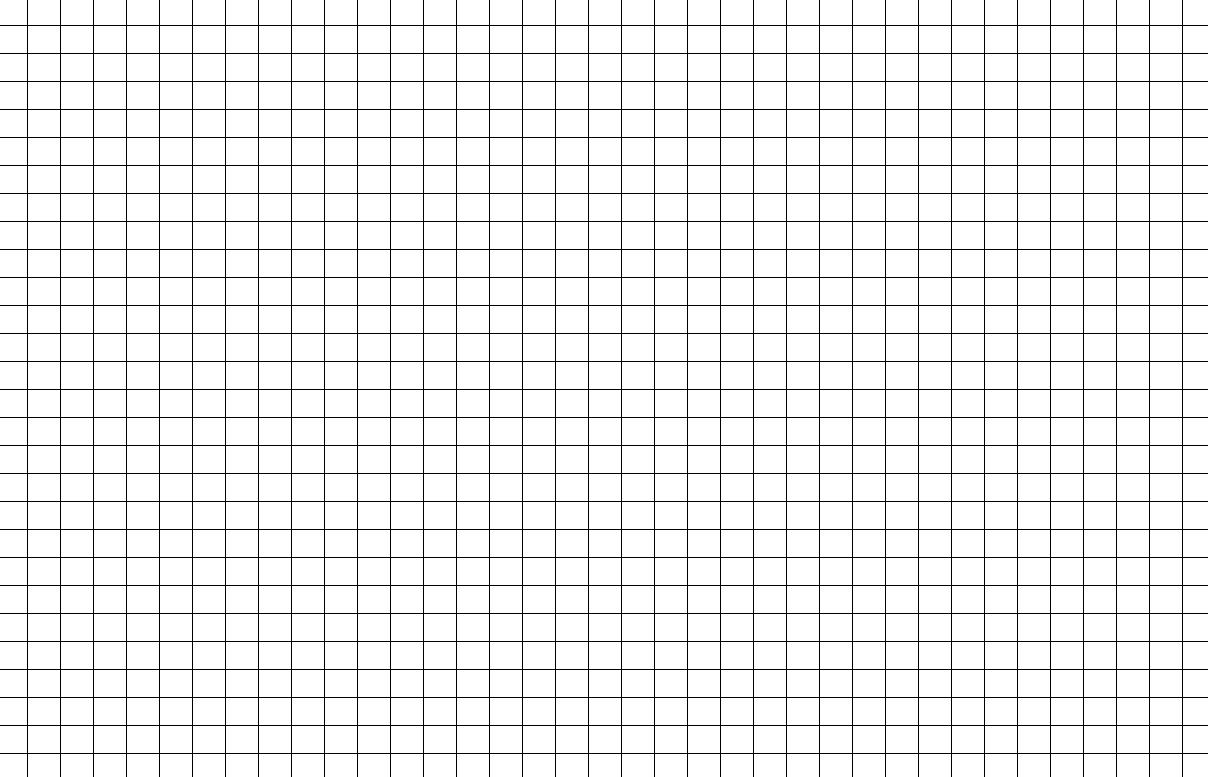 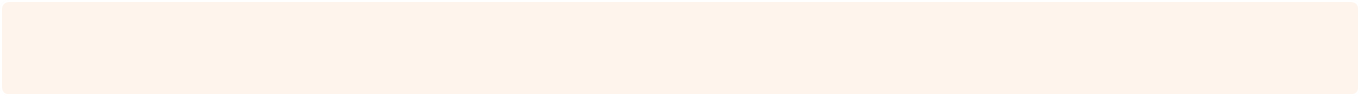 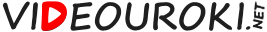 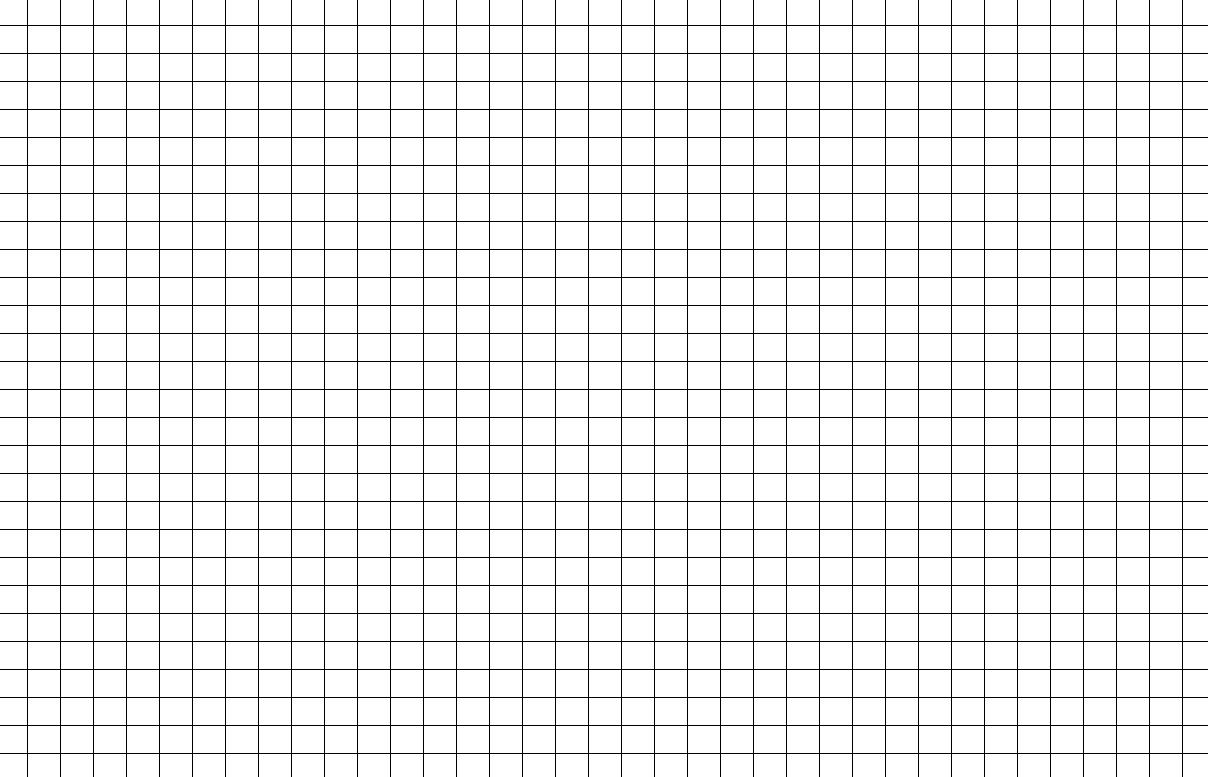 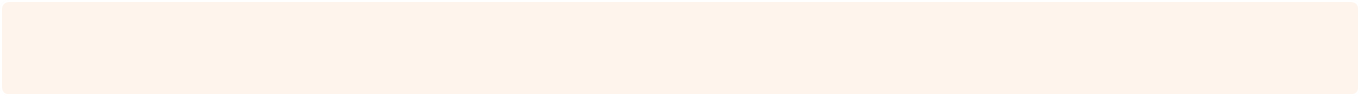 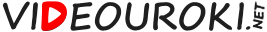 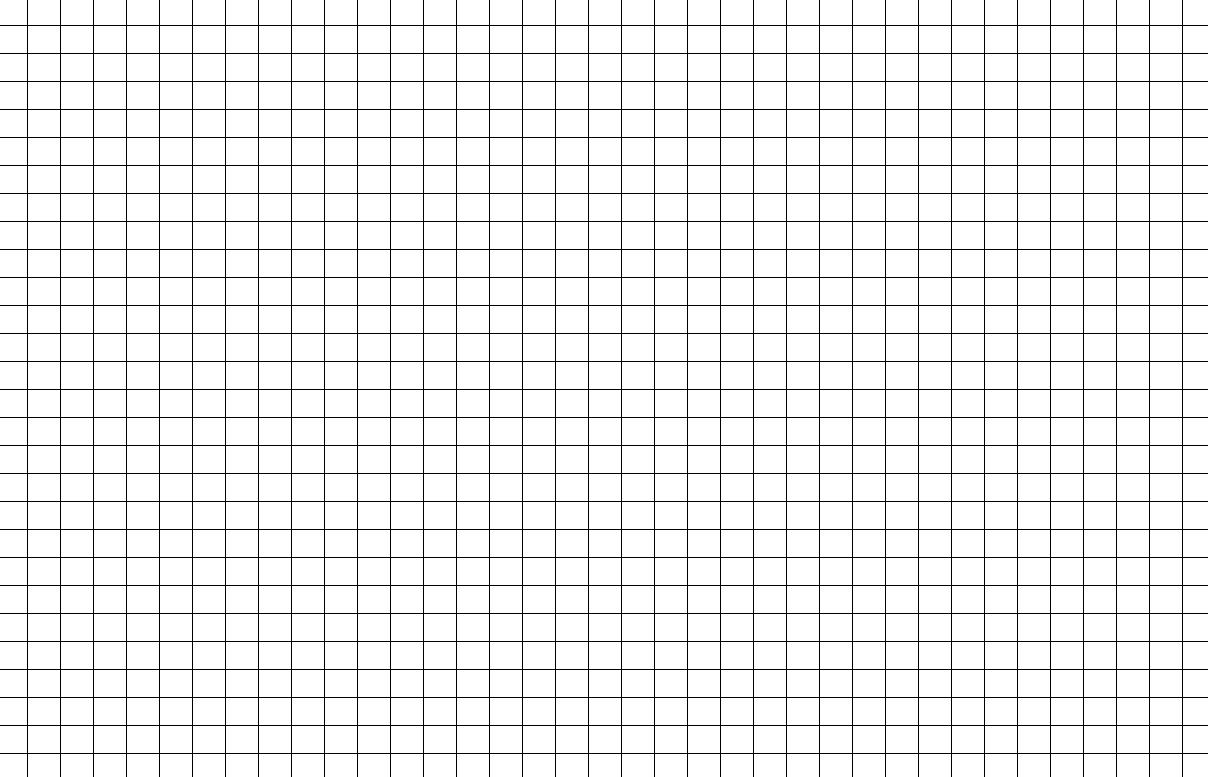 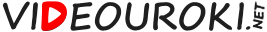 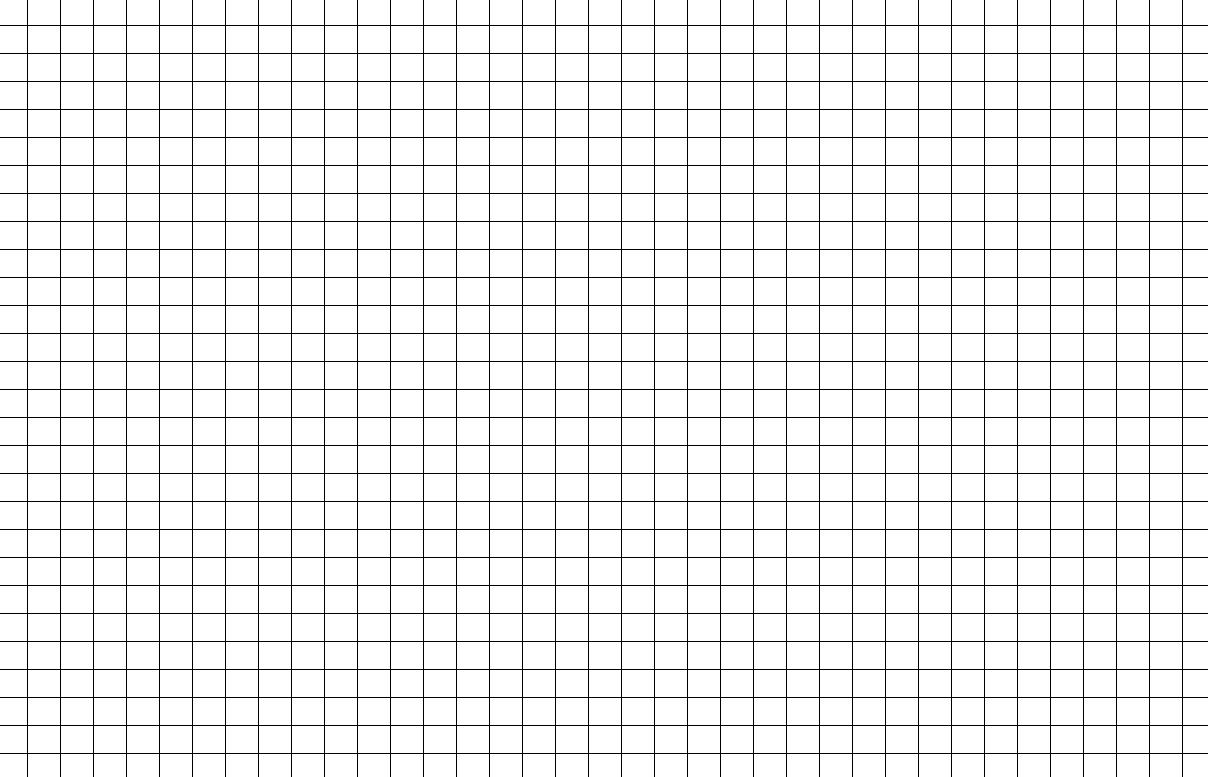 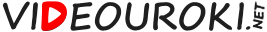 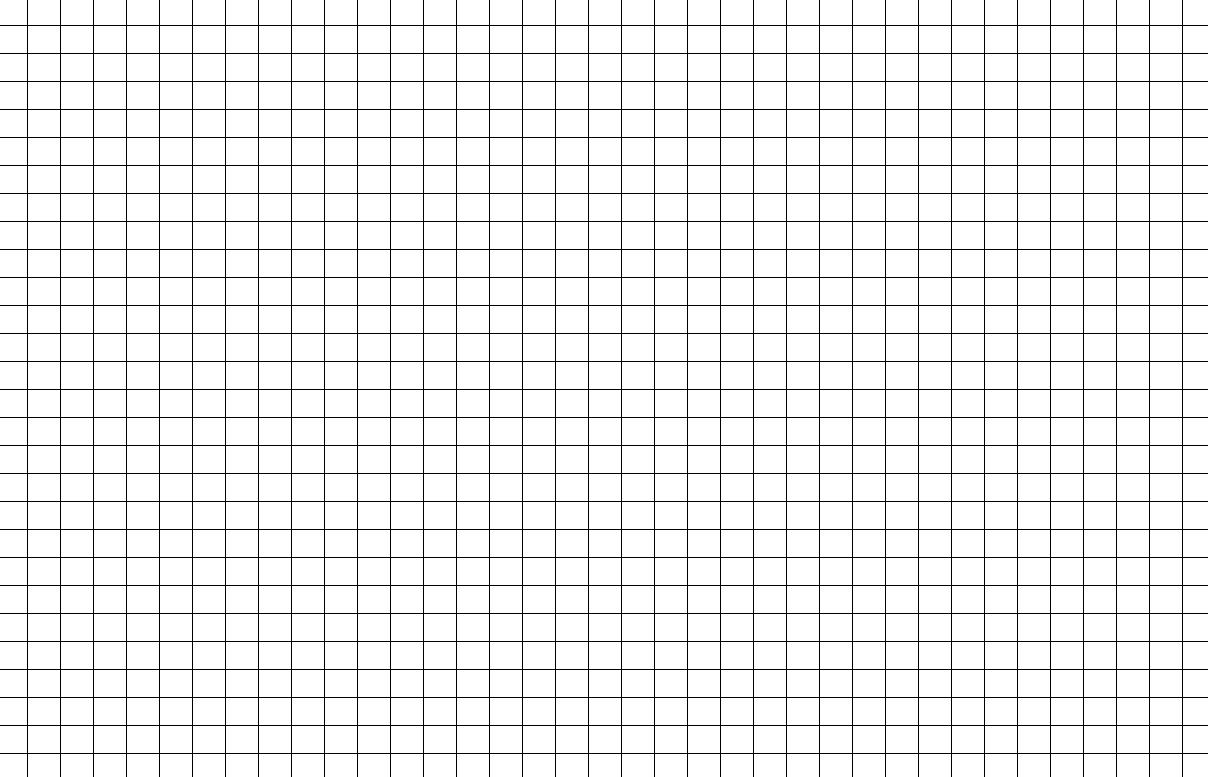 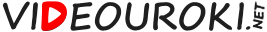 Задача. Составить уравнение окружности, которая показана на рисунке.

Решение.
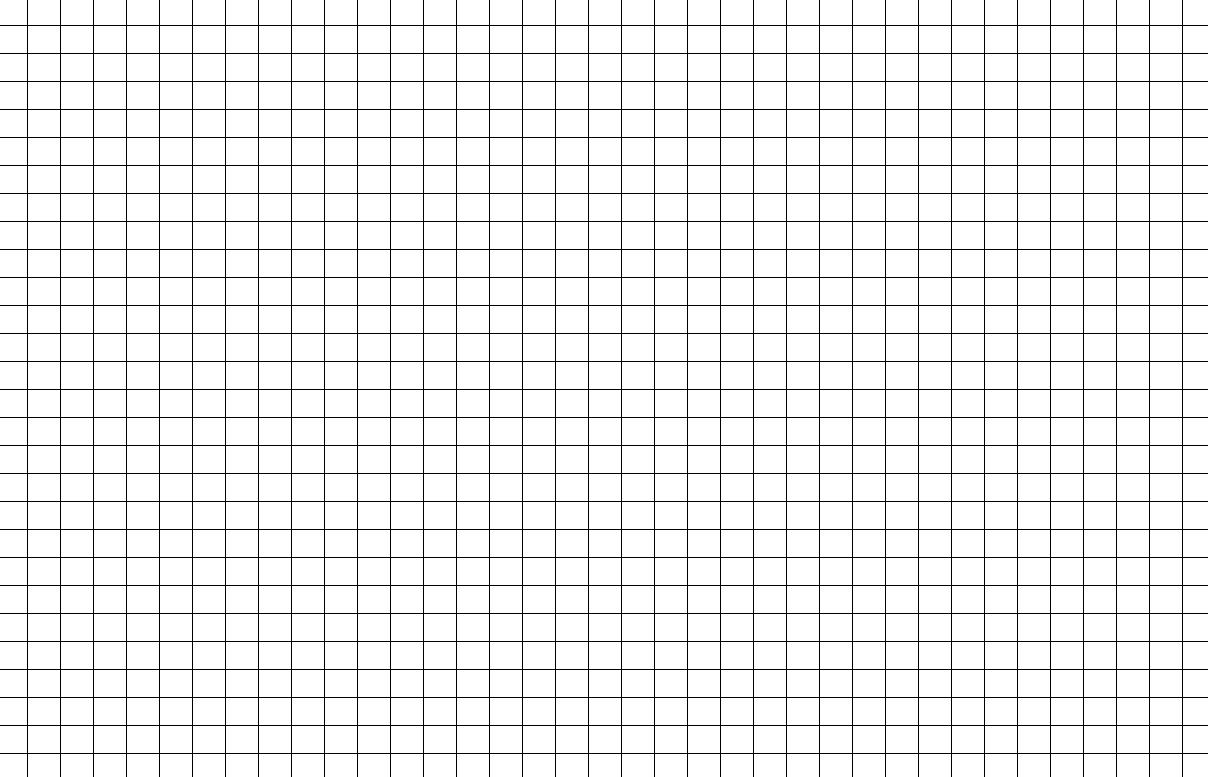 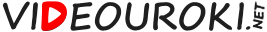 Задача. Составить уравнение окружности, которая показана на рисунке.

Решение.
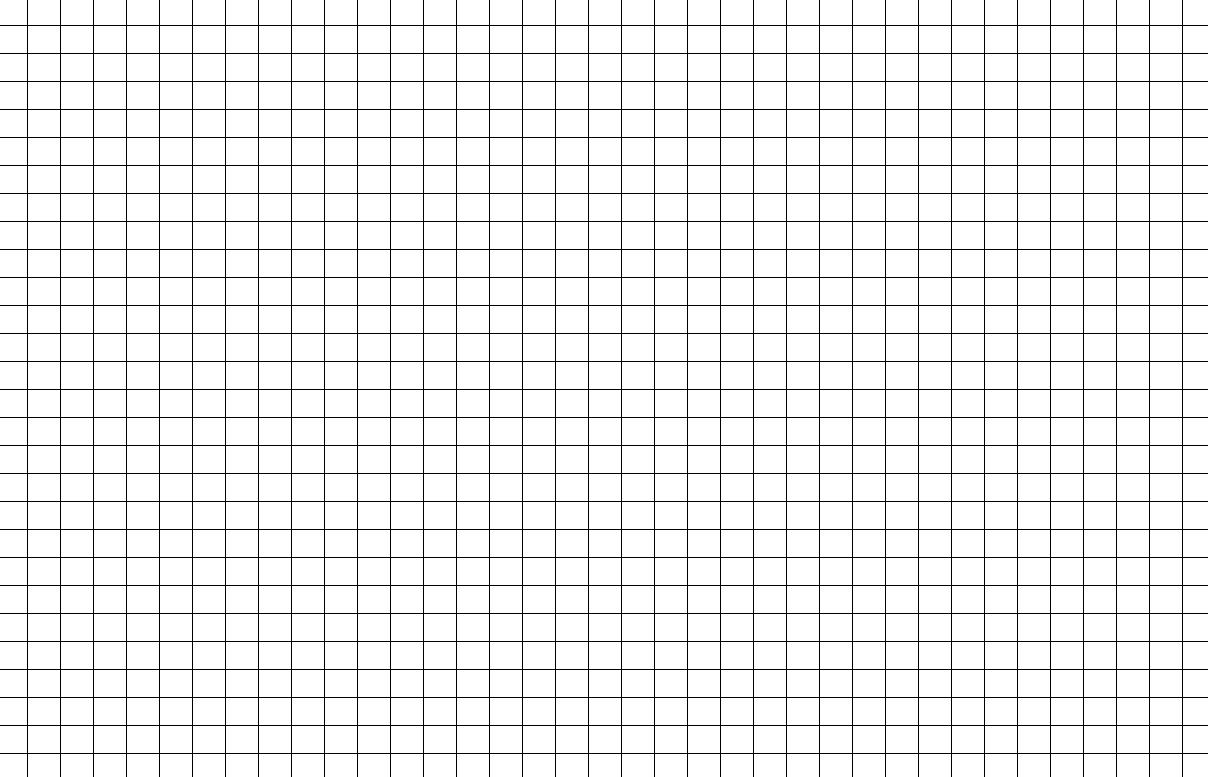 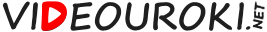 Задача. Составить уравнение окружности, которая показана на рисунке.

Решение.
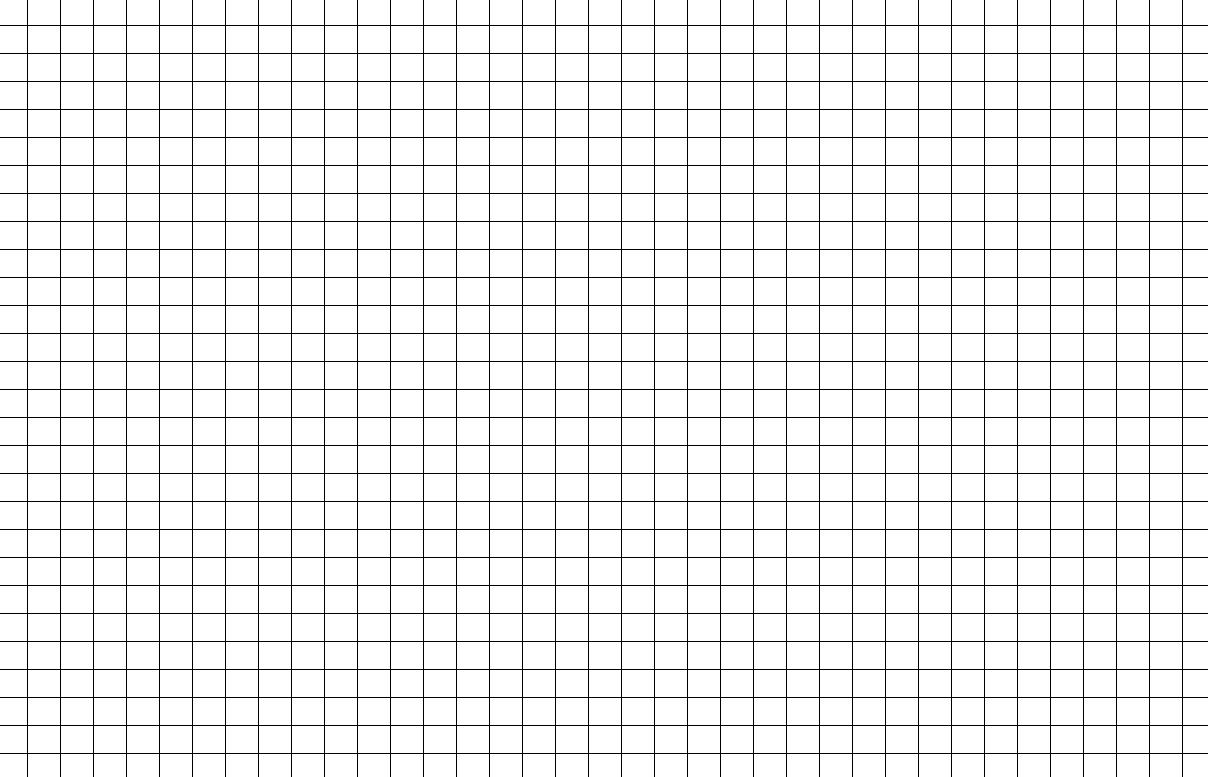 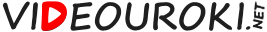 Для того, чтобы составить уравнение окружности и построить ее, надо:
Найти координаты центра окружности.
Найти длину радиуса этой окружности.
Записать уравнение окружности.
Подставить полученные значения в уравнение окружности.
Построить окружность, если это требуется для решения задачи.
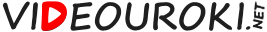 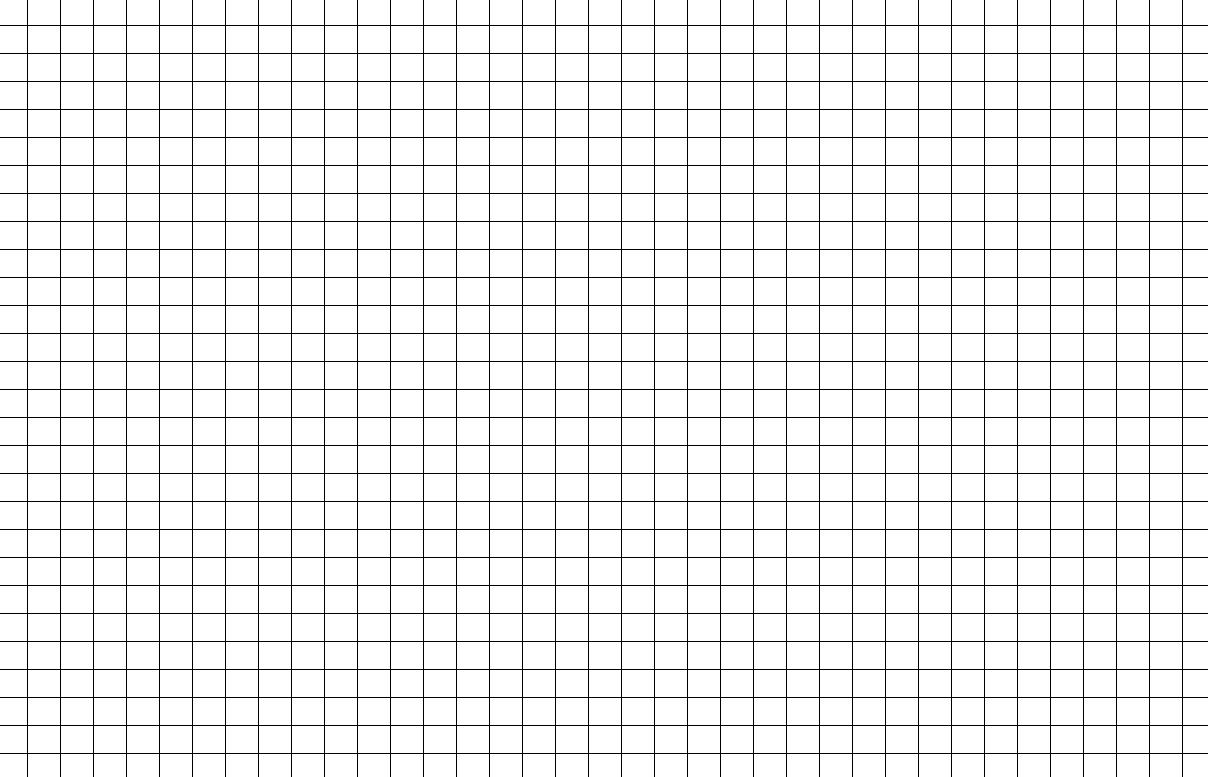 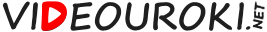 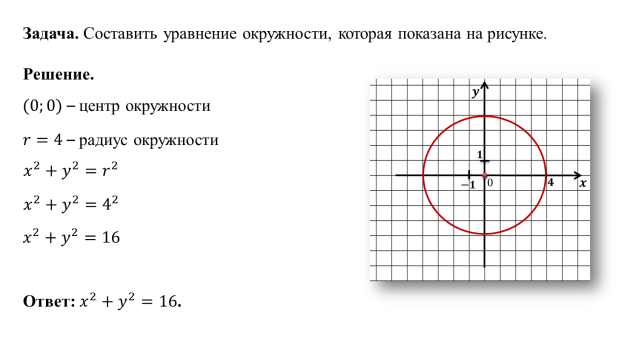 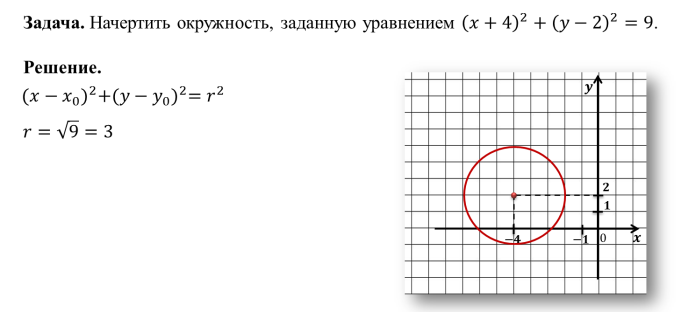 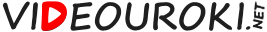